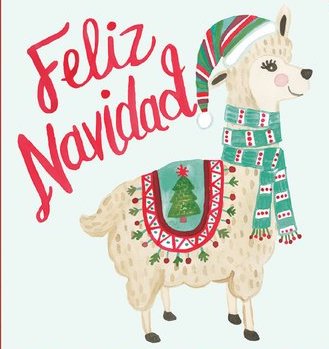 ¡FELIZ NAVIDAD!
Merry Christmas!

		  SPANISH CONNECT CLASS
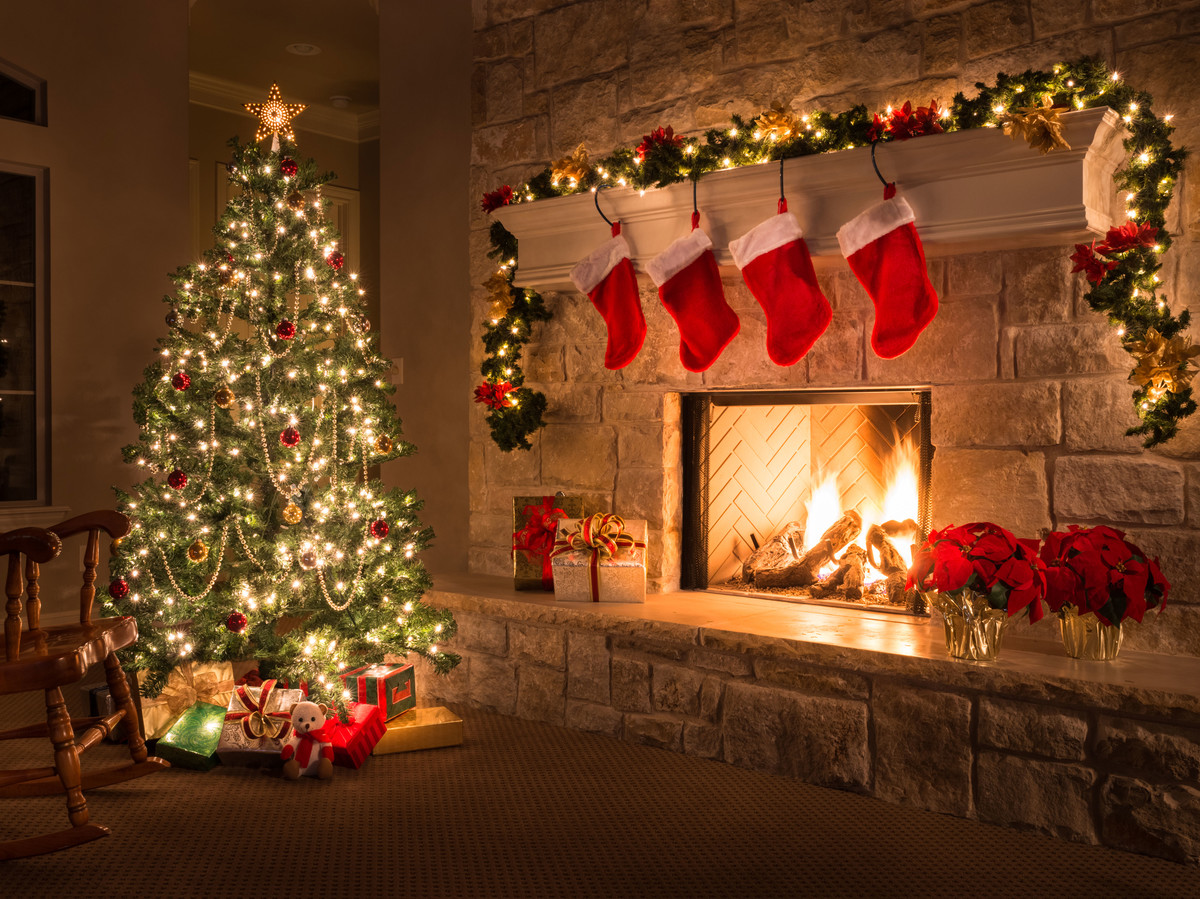 Christmas
Navidad
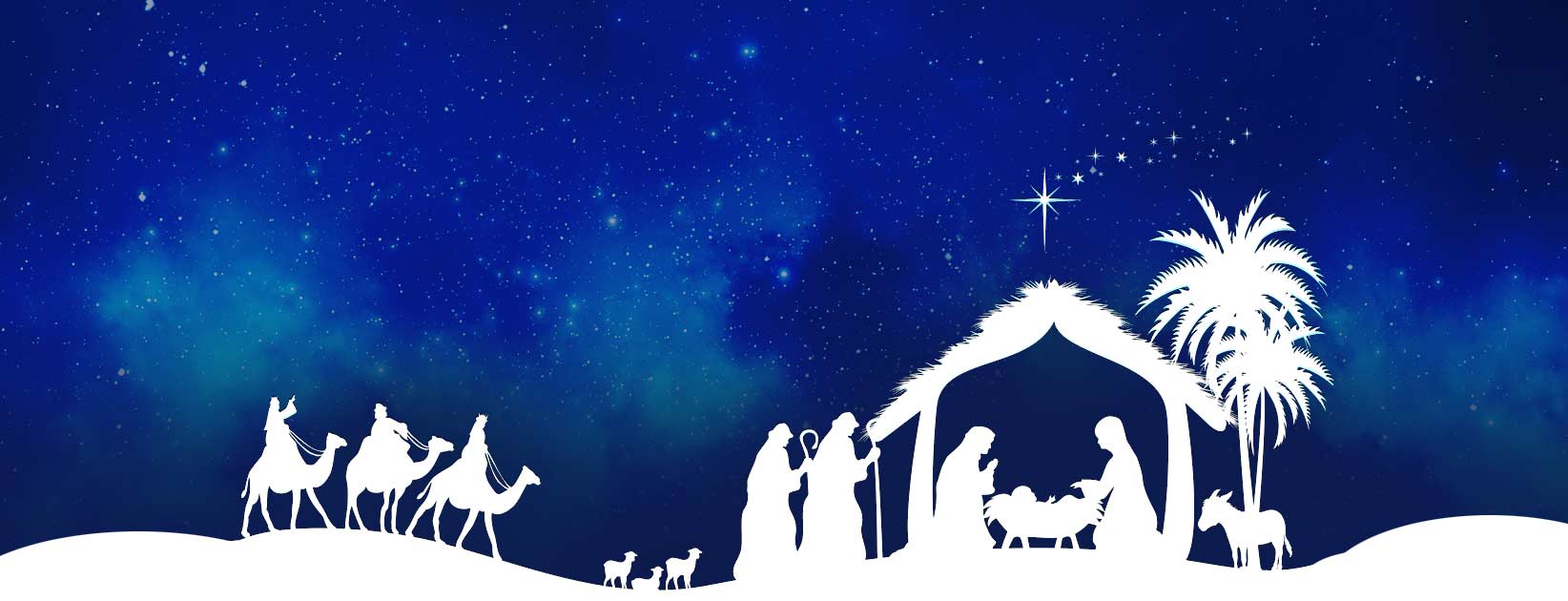 Merry Christmas!
Feliz Navidad
Christmas Tree
árbol de Navidad
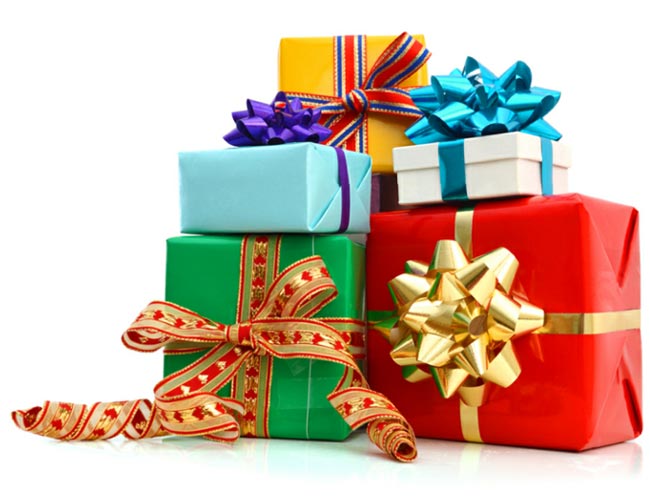 gifts
regalos
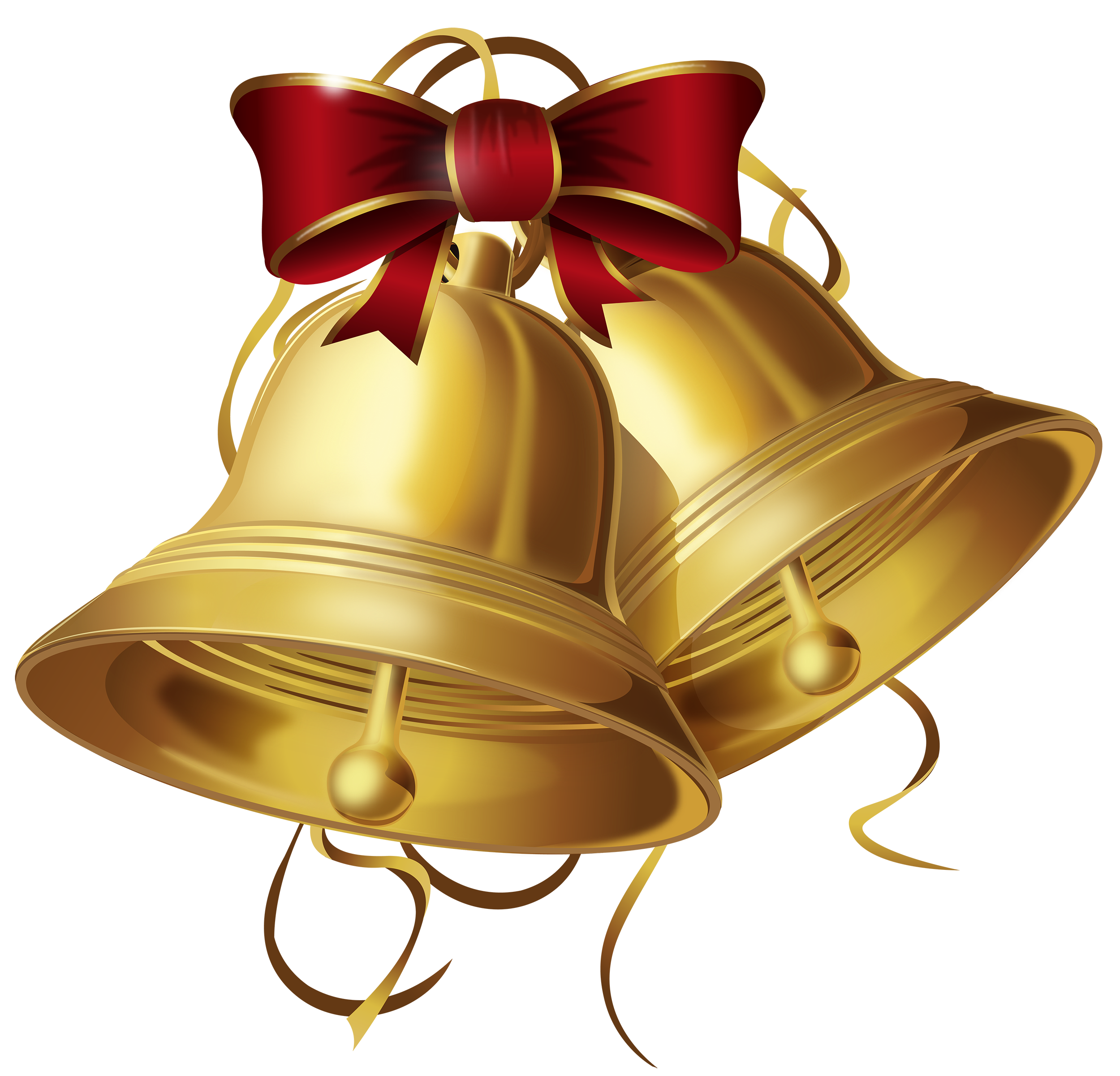 bells
campanas
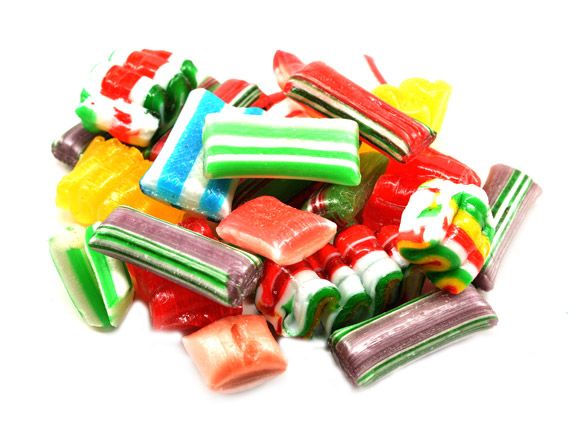 candy
dulces
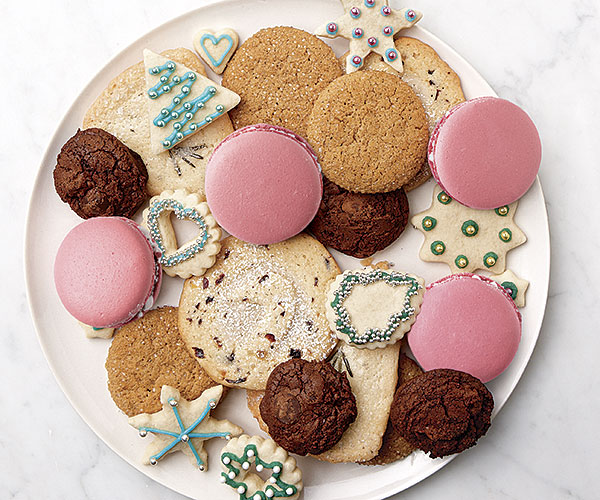 cookies
galletas
giving / generous
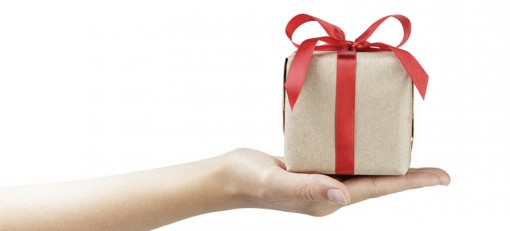 generoso
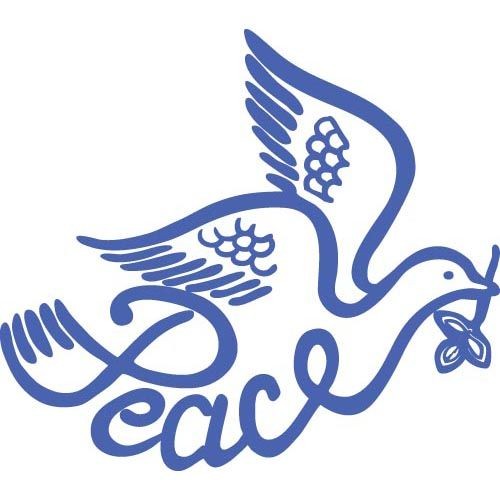 peace
paz
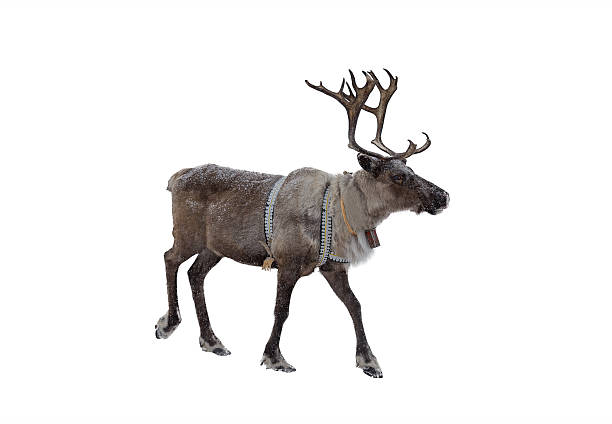 reindeer
reno
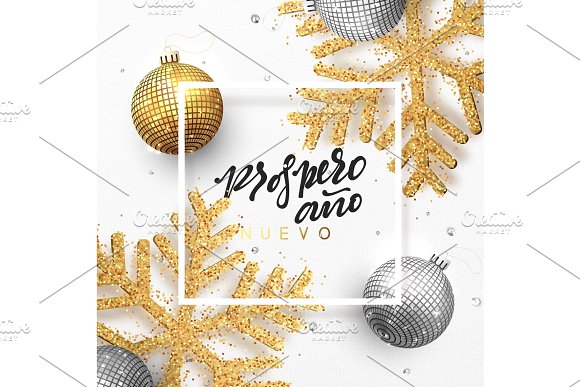 Happy New Year
prospero año nuevo
happiness
felicidad
A Latino 
Twelve Days of 
Christmas
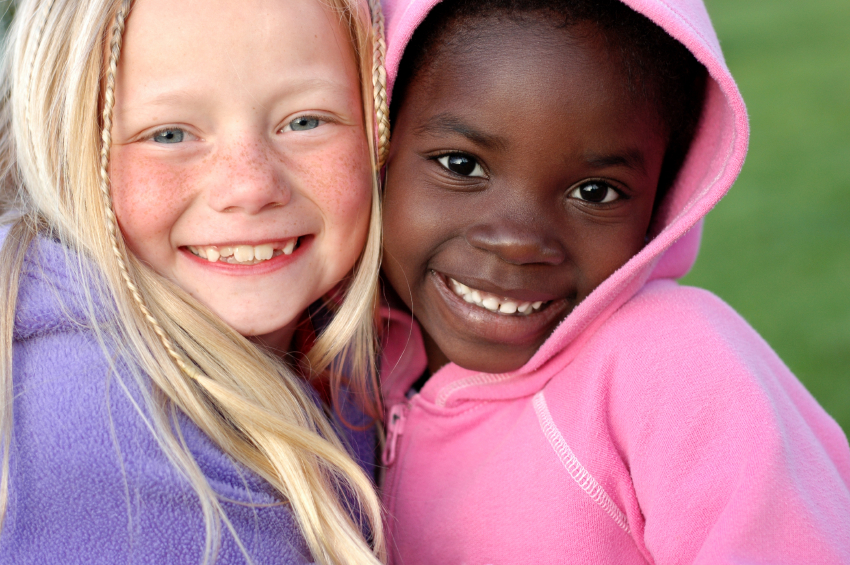 friend
amiga
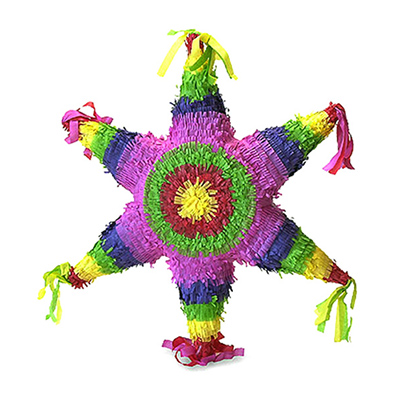 bust to get treats out
piñata
Small pies
pastelitos
Corn dough filled with meat
tamalitos
paper laterns
luminarias
little guitars
guitarritas
toy tops
Trompos
little donkeys
burritos
little birds
pajaritos
little bells
campanitas
little stars
estrellitas
little moons
lunitas
little angels
angelitos
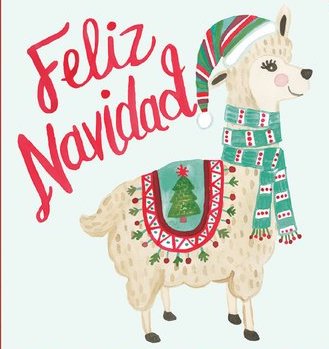 Christmas tree : árbol de Navidad

Gifts : regalos

Bells : campanas

Candy : dulces

Cookies: galletas

Generous : generoso

Peace : paz

Reindeer : reno

Prospero año nuevo : Prosperous New Year

Felicidad : happiness
Christmas : Navidad

Merry Christmas! : ¡Feliz Navidad!
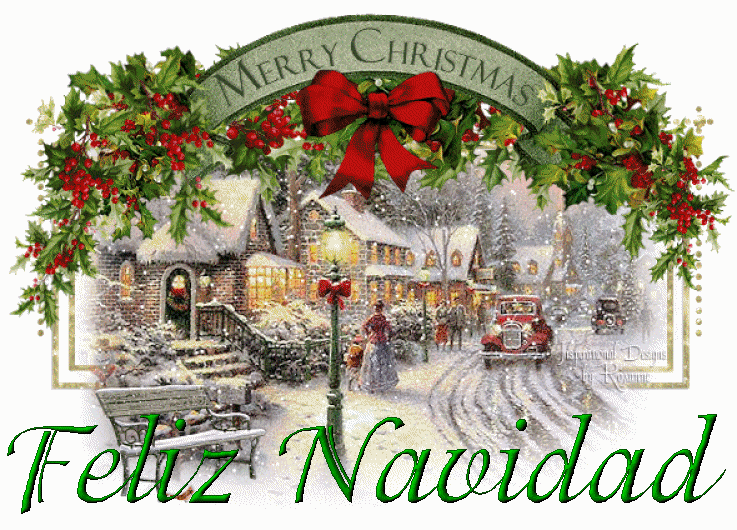